Дрон для рекламы в небе
Доронова Евгения Сергеевна,
Бычков Николай Сергеевич.
Актуальность проекта
Более 50 рекламных компаний реализуют свою деятельности в городе Смоленск.
Высокий потенциал охвата аудитории
42%
телевидение
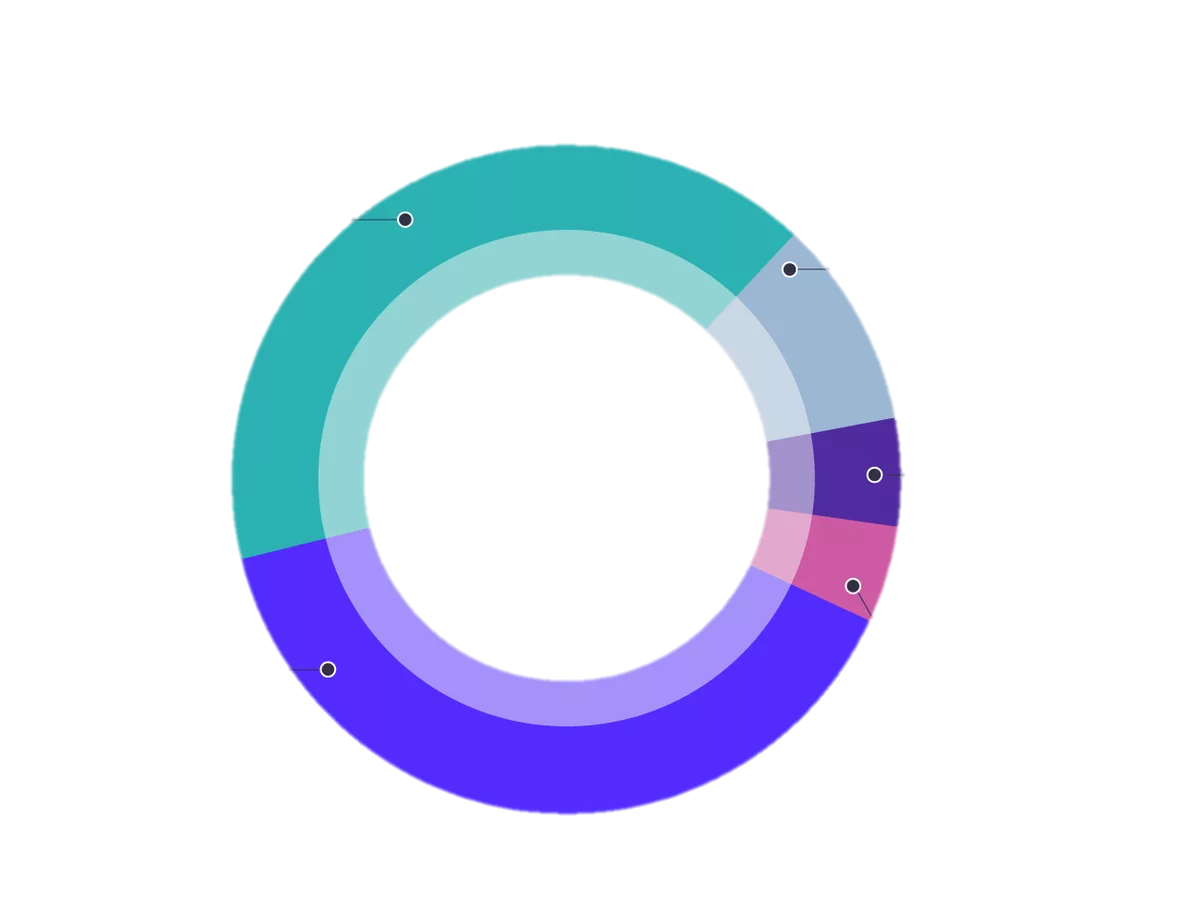 11%
Наружная реклама
5%
Пресса
В Смоленске представлено 11 067 коммерческих компаний, являющихся потенциальными клиентами.
4%
Радио
38%
Интернет
Молодежь и миллениалов на 70% проявляют больше интерес к новым технологиям и инновациям.
Среди рекламных компаний высокая конкуренция
Большинство рекламных кампаний имеет «шаблонный» вид
Проблема
Современная рекламная продукция затрачивает большое количество бумаги
Недоступность зарубежных новых способов реализации рекламных кампаний
Решение
Привлечение внимания
С помощью дронов, оснащенных подсветкой, наш дрон предлагает уникальные и креативные рекламные решения, которые создают небесные рекламные сообщения и надписи. Это позволяет клиентам и рекламодателям:
1
Создание незабываемых моментов
2
Увеличение узнаваемости бренда
3
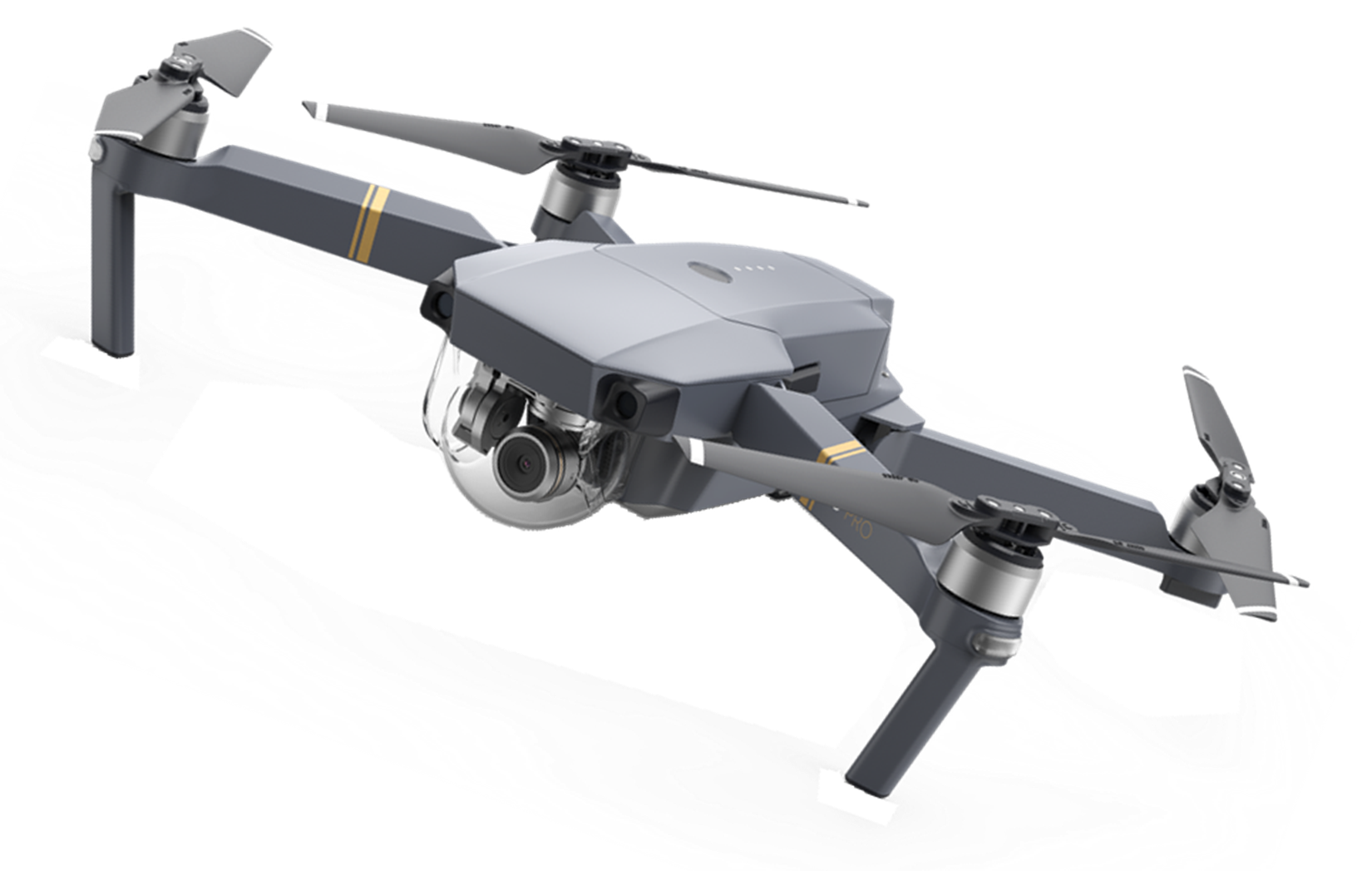 4
Привлечение новых клиентов
Использование отечественного продукта
5
Рынок
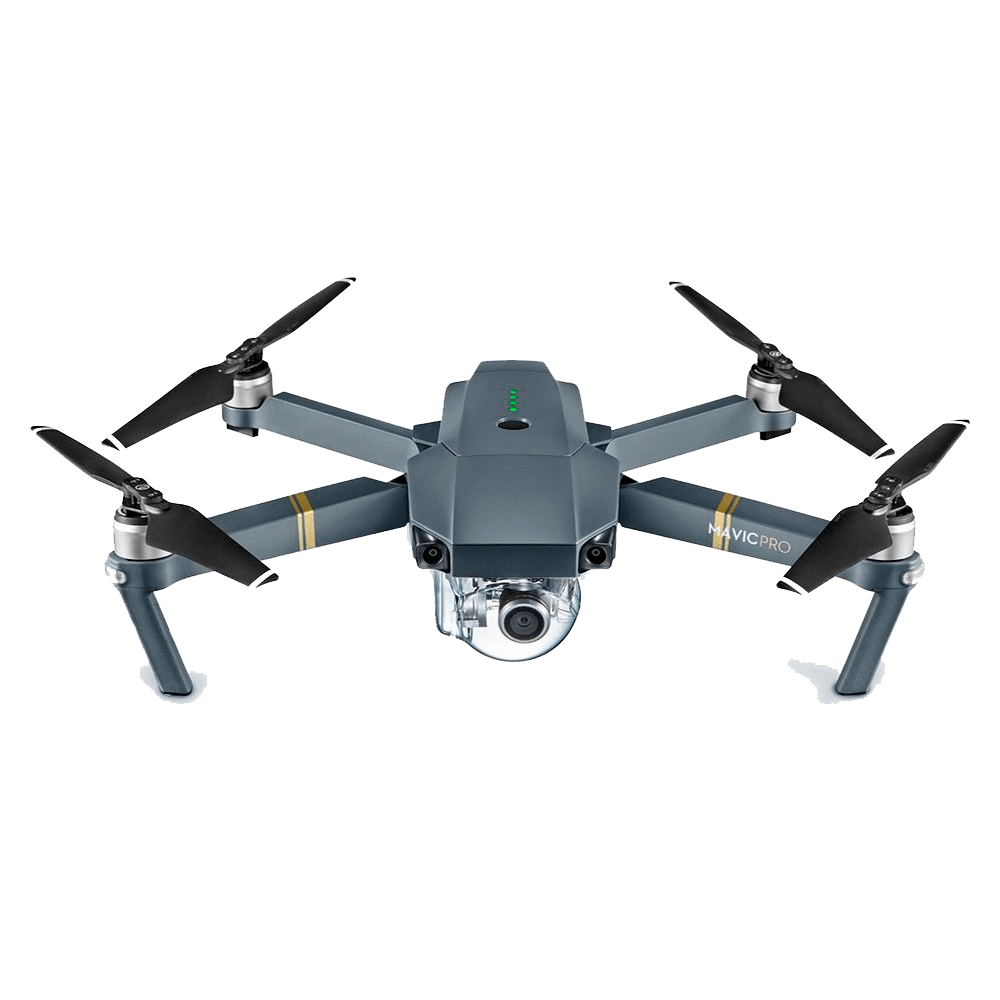 НАШ ПРОДУКТ
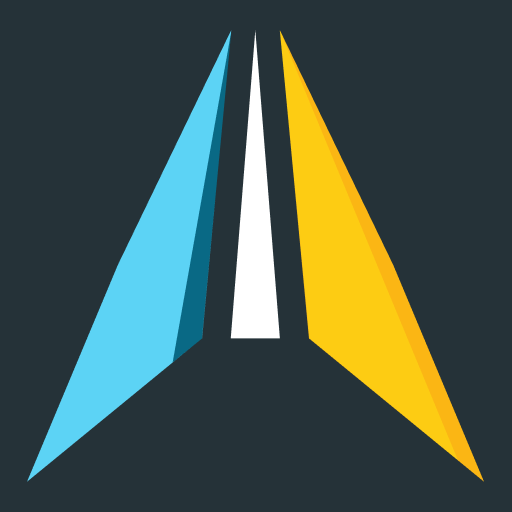 Dronecast
Зарубежный производитель, реализующий рекламу с помощью дронов
Дрон для рекламы в небе
AirSign
Отечественный производитель
Экологичное использование
СИНОНИМ ЕМКАСТИ
ЭНЕРГОРЕСУРСЫ
Зарубежный производитель, предоставляющий аэрорекламные услуги с использованием самолётов и дирижаблей
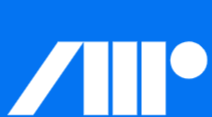 Skywriting
Зарубежный производитель, предоставляющий услуги небесного написания с использованием летательных аппаратов
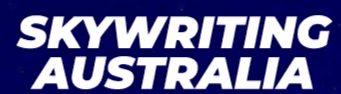 Текущие результаты
На данный момент мы:
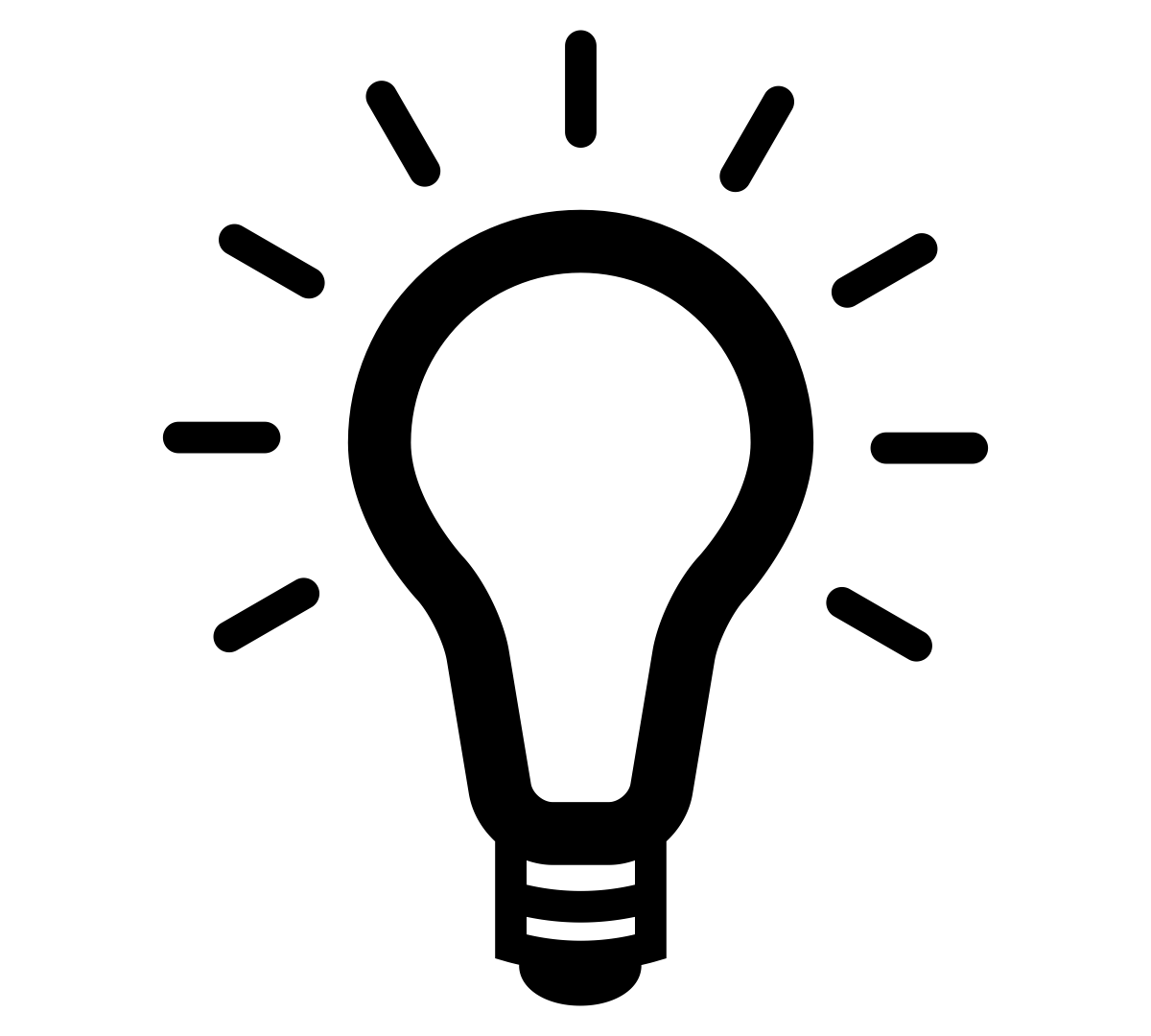 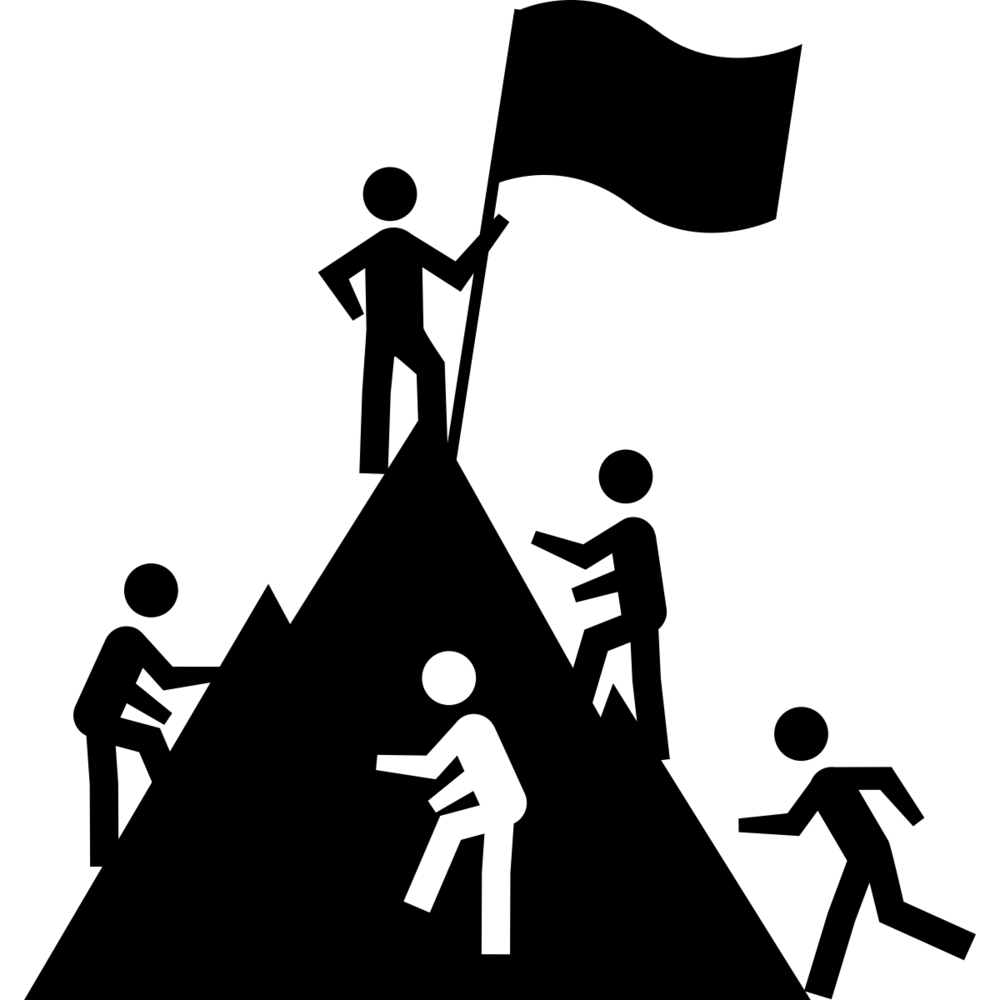 Обозначили преимущества стартапа
Определили идею
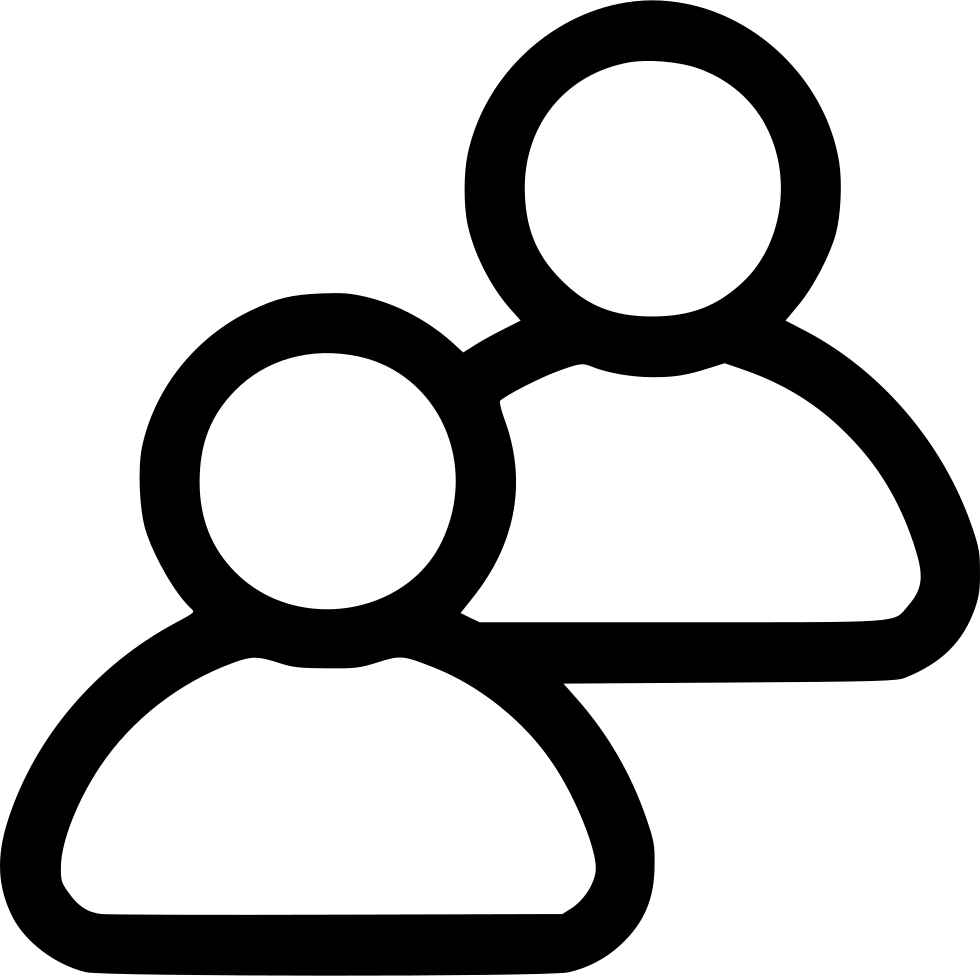 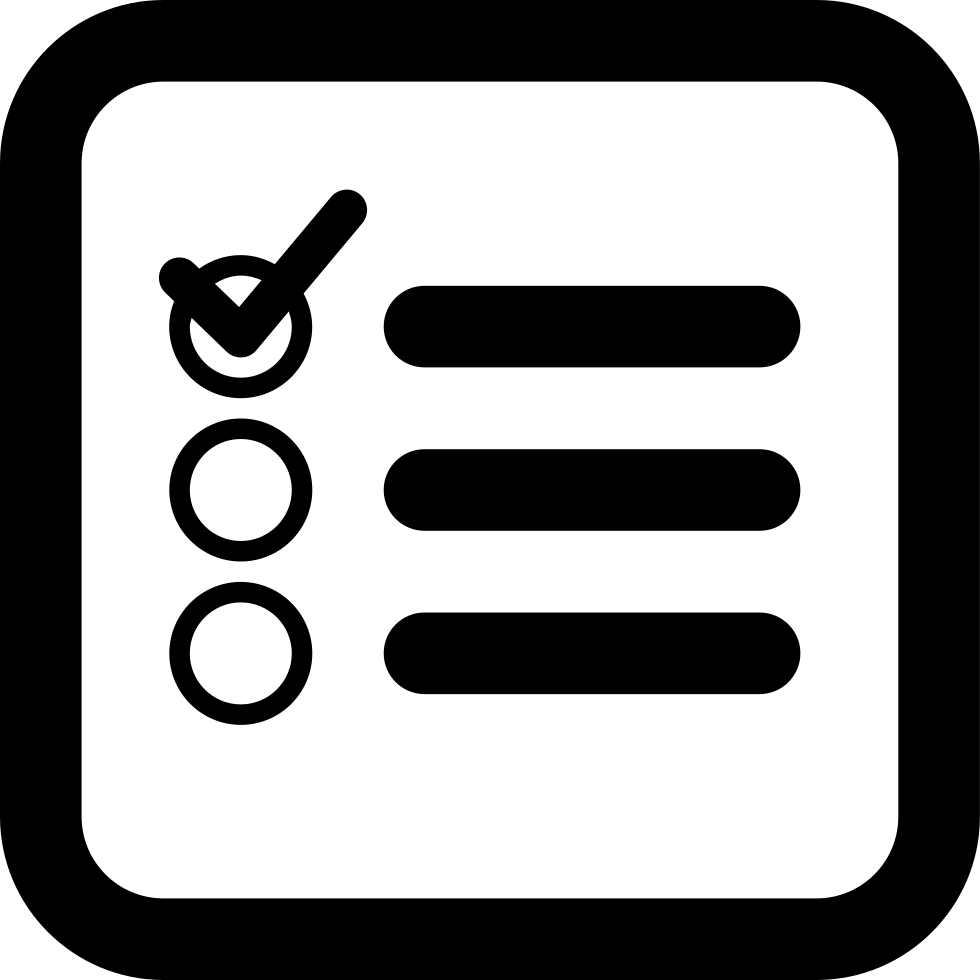 Выявили конкурентов
Наметили план дальнейших действий
Бизнес-модель
Команда
Доронова Евгения Сергеевна
Общественный деятель, занимающийся организацией мероприятий
Лидер проекта
Общественный деятель, занимающийся рекламой мероприятий
Администратор
Бычков Николай Сергеевич
Планы развития
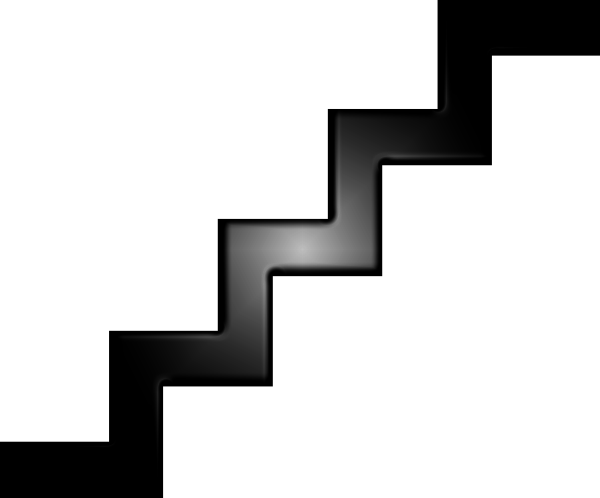 Масштабирование и расширение
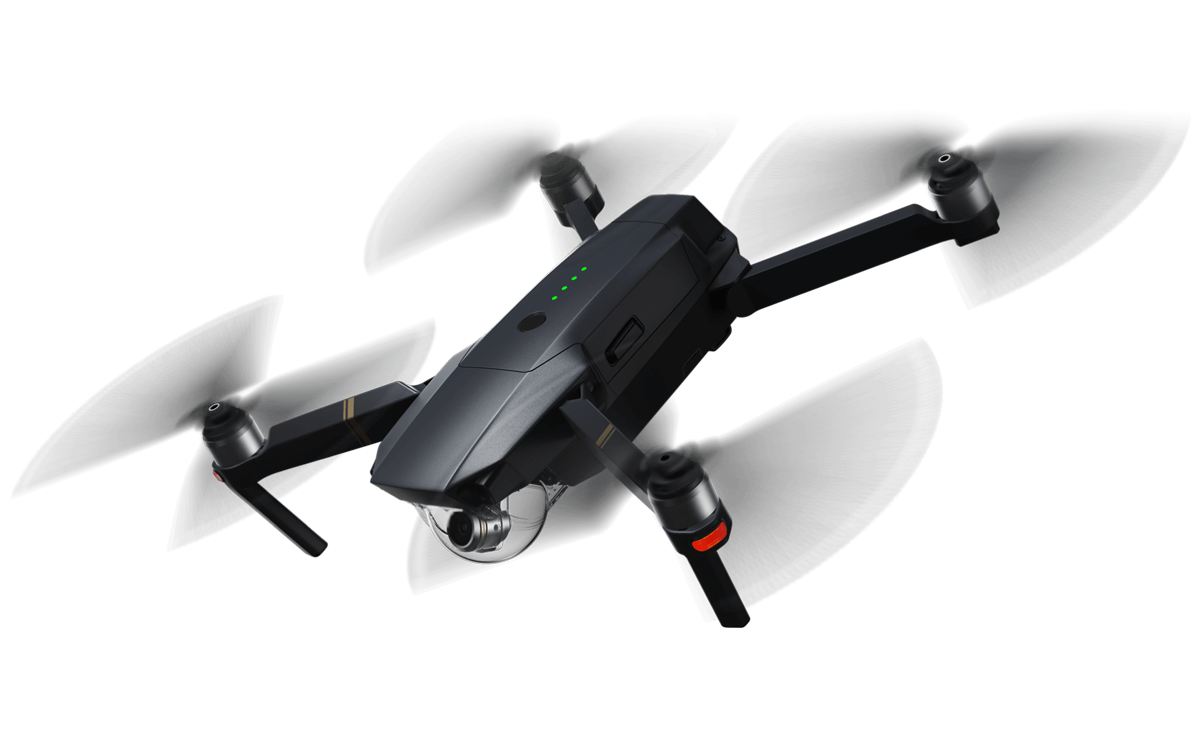 Партнерство и продвижение
Развитие проекта
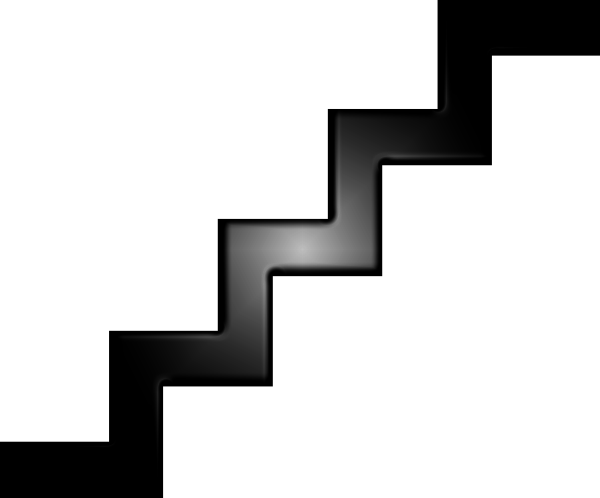 Поиск финансирования
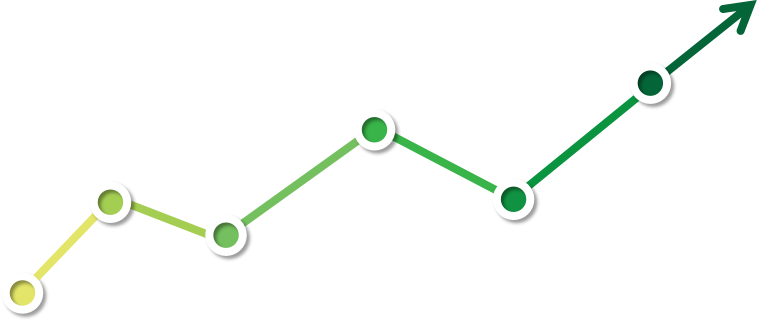 Создание бизнес-плана
Разработка концепции и целей стартапа
Исследование рынка и анализ конкурентов
Спасибо за внимание!
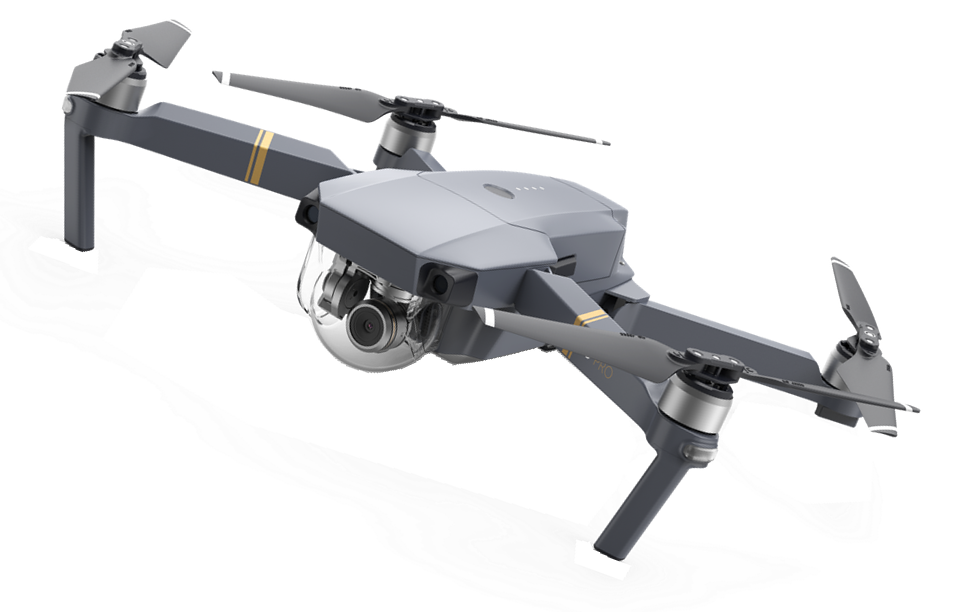 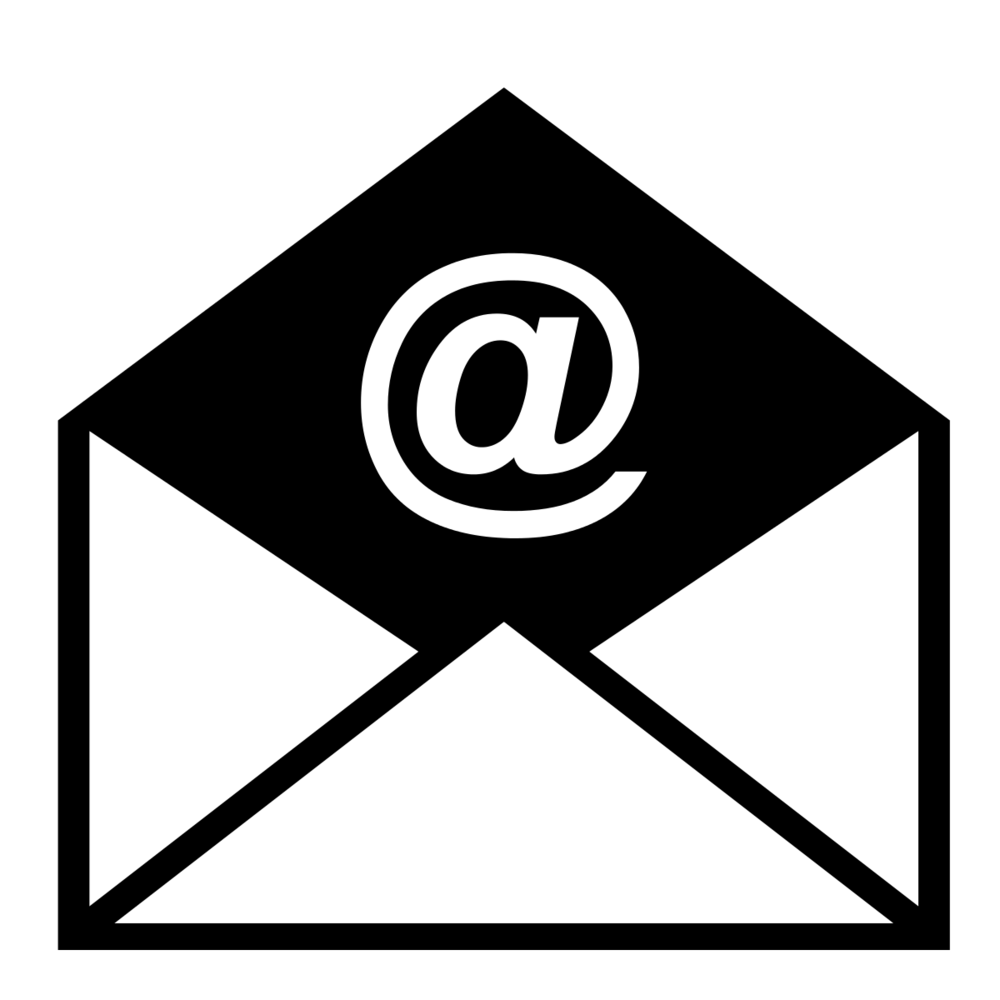 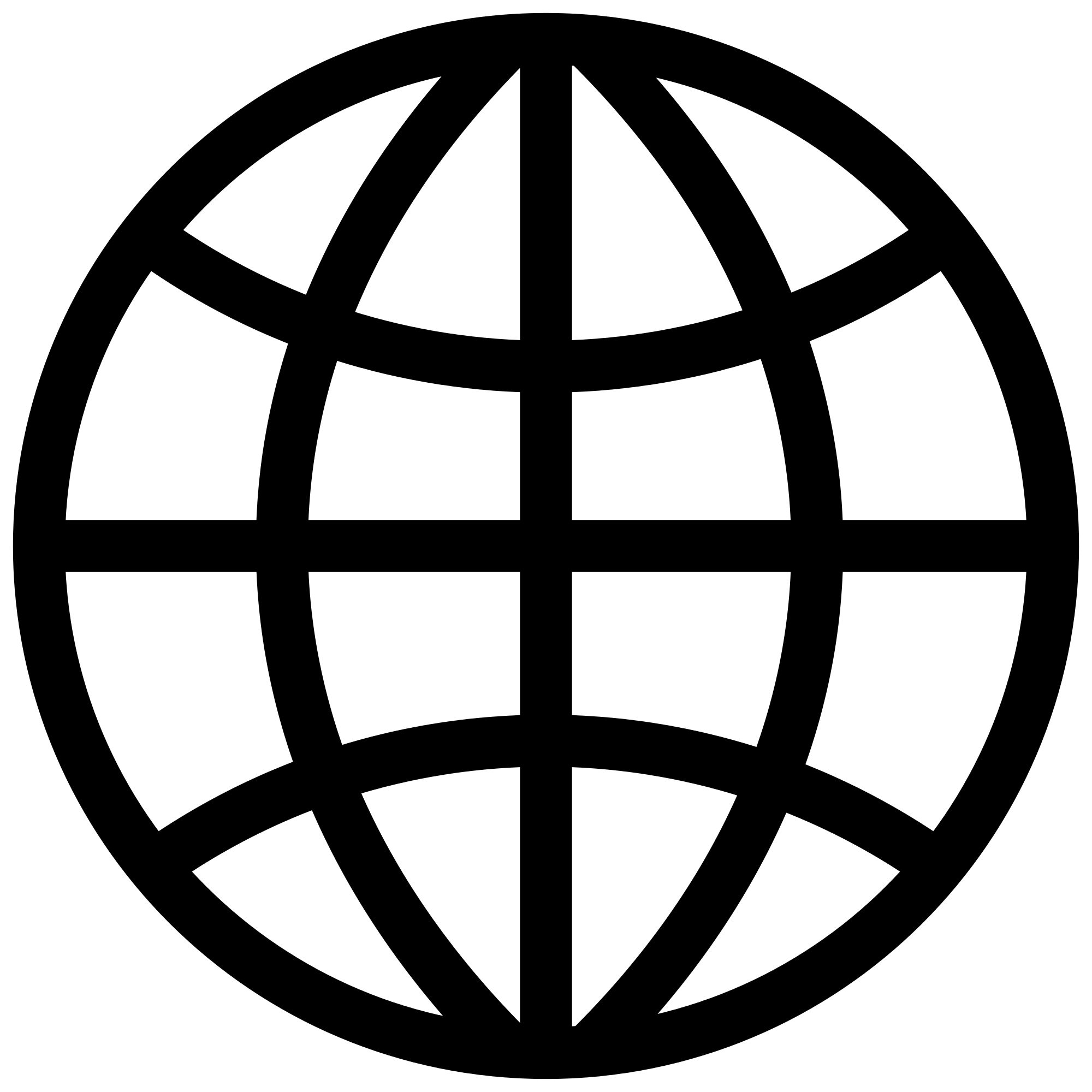 https://pt.2035.university/project/dron-reklamsik
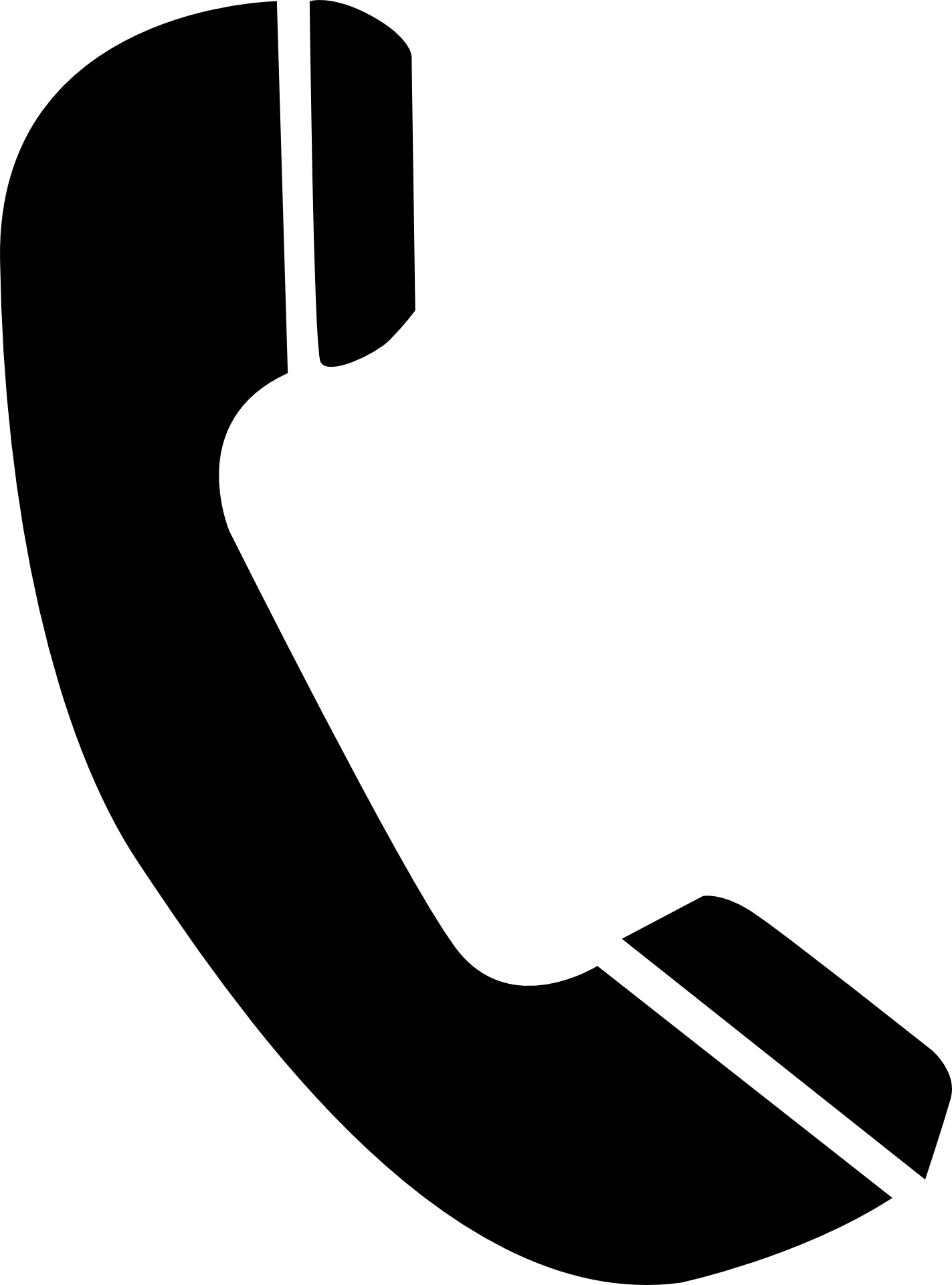 +7 (908) 280-69-58
doronova.1996@mail.ru